APA 6th
Merve Denizci Nazlıgül, M.S.
General APA Guidelines
Your essay should be typed
double-spaced 
with 1" margins on all sides. 
12 pt. 
Times New Roman
The 6th Edition of American Psychological Association (APA) Formatting and Style Guide
Major Paper Sections
Your essay should include four major sections: 
Title Page
Abstract
Main Body
References
General APA Guidelines
Title Page
Include a page header  (also known as the "running head") at the top of every page. 
To create a page header/running head, insert page numbers flush right. Then type "TITLE OF YOUR PAPER" in the header flush left using all capital letters. 
The running head is a shortened version of your paper's title and cannot exceed 50 characters including spacing and punctuation.
The title page should contain 
the title of the paper
the author's name
and the institutional affiliation.
General APA Guidelines
Title Page
Type your title in upper and lowercase letters centered in the upper half of the page. 
no more than 12 words in length 
may take up one or two lines.
Beneath the title, type the author's name: 
first name, middle initial(s), and last name. Do not use titles (Dr.) or degrees (PhD).
Beneath the author's name, type the institutional affiliation, 
which should indicate the location where the author(s) conducted the research.
General APA Guidelines
General APA Guidelines
Abstract
center the word “Abstract” (no bold, formatting, italics, underlining, or quotation marks).
Beginning with the next line, write a concise summary of the key points of your research. 
should contain at least 
your research topic, 
research questions, 
participants, methods, results, data analysis, and conclusions. Y
may also include possible implications of your research and future work you see connected with your findings
should be a single paragraph double-spaced, and between 150-250 words.
type Keywords: (italicized), and then list your keywords.
General APA Guidelines
General APA Guidelines
Author's last name and the year of publication for the source should appear in the text, for example, (Jones, 1998), and a complete reference should appear in the reference list at the end of the paper.

All sources that are cited in the text must appear in the reference list at the end of the paper.

Note: APA style requires authors to use the past tense or present perfect tense when using signal phrases to describe earlier research, for example, Jones (1998) found or Jones (1998) has found...
In-Text Citations: The Basics
In-text citation capitalization, quotes, and italics/underlining
When capitalizing titles, capitalize both words in a hyphenated compound word: Natural-Born Cyborgs.

Capitalize the first word after a dash or colon: "Defining Film Rhetoric: The Case of Hitchcock's Vertigo.”

Italicize or underline the titles of longer works such as books, edited collections, movies, television series, documentaries, or albums: The Closing of the American Mind; The Wizard of Oz; Friends.
In-Text Citations: The Basics
Short quotations
If you are directly quoting from a work, you will need to include the author, year of publication, and the page number for the reference (preceded by "p."). 
Introduce the quotation with a signal phrase that includes the author's last name followed by the date of publication in parentheses.

According to Jones (1998), "Students often had difficulty using APA style, especially when it was their first time" (p. 199). 

Jones (1998) found "students often had difficulty using APA style" (p. 199); what implications does this have for teachers?

She stated, "Students often had difficulty using APA style" (Jones, 1998, p. 199), but she did not offer an explanation as to why.
In-Text Citations: The Basics
Summary or paraphrase
If you are paraphrasing an idea from another work, you only have to make reference to the author and year of publication in your in-text reference.
 According to Jones (1998), APA style is a difficult citation format for first-time learners.

APA style is a difficult citation format for first-time learners (Jones, 1998).
In-Text Citations: The Basics
Citing an Author or Authors
A Work by Two Authors
Name both authors in the signal phrase or in the parentheses each time you cite the work. 
use the word "and" between the authors' names within the text
use the ampersand (&) in the parentheses.
		Research by Wegener and Petty (1994) supports...

		(Wegener & Petty, 1994)
In-Text Citations: Author/Authors
A Work by Three to Five Authors
List all the authors in the signal phrase or in parentheses the first time you cite the source.
		(Kernis, Cornell, Sun, Berry, & Harlow, 1993)
In subsequent citations, only use the first author's last name followed by "et al." in the signal phrase or in parentheses.
		(Kernis et al., 1993)
In-Text Citations: Author/Authors
Six or More Authors
Use the first author's name followed by et al. in the signal phrase or in parentheses.
		Harris et al. (2001) argued...

		(Harris et al., 2001)
In-Text Citations: Author/Authors
Unknown Author
cite the source by its title in the signal phrase or use the first word or two in the parentheses. 
Titles of books and reports are italicized or underlined; titles of articles, chapters, and web pages are in quotation marks.
A similar study was done of students learning to format research papers ("Using 	APA," 2001).
Note: In the rare case the "Anonymous" is used for the author, treat it as the author's name (Anonymous, 2001). In the reference list, use the name Anonymous as the author.
In-Text Citations: Author/Authors
Organization as an Author
 If the author is an organization or a government agency, mention the organization in the signal phrase or in the parenthetical citation the first time you cite the source.
According to the American Psychological Association (2000),...
If the organization has a well-known abbreviation, include the abbreviation in brackets the first time the source is cited and then use only the abbreviation in later citations.
First citation: (Mothers Against Drunk Driving [MADD], 2000)
Second citation: (MADD, 2000)
In-Text Citations: Author/Authors
Two or More Works in the Same Parentheses
order them the same way they appear in the reference list, separated by a semi-colon.
		(Berndt, 2002; Harlow, 1983)

Authors With the Same Last Name
To prevent confusion, use first initials with the last names.
		(E. Johnson, 2001; L. Johnson, 1998)
In-Text Citations: Author/Authors
Two or More Works by the Same Author in the Same Year
use lower-case letters (a, b, c) with the year to order the entries in the reference list. Use the lower-case letters with the year in the in-text citation.
		Research by Berndt (1981a) illustrated that...
In-Text Citations: Author/Authors
Personal Communication
For interviews, letters, e-mails, and other person-to-person communication, cite the communicator's name, the fact that it was personal communication, and the date of the communication. 
Do not include personal communication in the reference list.
		(E. Robbins, personal communication, January 4, 2001).
		A. P. Smith also claimed that many of her students had difficulties with APA style (personal communication, November 3, 2002).
In-Text Citations: Author/Authors
Citing Indirect Sources
If you use a source that was cited in another source, name the original source in your signal phrase. List the secondary source in your reference list and include the secondary source in the parentheses.
		Johnson argued that...(as cited in Smith, 2003, p. 102).
In-Text Citations: Author/Authors
begin on a new page separate from the text of the essay; 
label this page "References" centered at the top of the page (do NOT bold, underline, or use quotation marks for the title). 
All text should be double-spaced just like the rest of your essay.
All lines after the first line of each entry in your reference list should be indented one-half inch from the left margin. This is called hanging indentation.
Reference List: Basic Rules
should be alphabetized by the last name of the first author of each work.

For multiple articles by the same author, or authors listed in the same order, list the entries in chronological order, from earliest to most recent.

Maintain the punctuation and capitalization that is used by the journal in its title. 
For example: ReCALL not RECALL or Knowledge Management Research & Practice not Knowledge Management Research and Practice.
Reference List: Basic Rules
Single Author
Last name first, followed by author initials.
	Berndt, T. J. (2002). Friendship quality and social 	development. Current Directions in Psychological 	Science, 11, 7-10.
Reference List: Author/Authors
Two Authors
List by their last names and initials. Use the ampersand instead of "and."
	Wegener, D. T., & Petty, R. E. (1994). Mood 	management across affective states: The hedonic 	contingency 	hypothesis. Journal of Personality 	and Social Psychology, 66, 1034-1048.
Reference List: Author/Authors
Three to Seven Authors
List by last names and initials; commas separate author names, while the last author name is preceded again by ampersand.
	Kernis, M. H., Cornell, D. P., Sun, C. R., Berry, A., 	Harlow, T., & 	Bach, J. S. (1993). There's more to 	self-esteem than whether it is high or low: 	The 	importance of stability of self-esteem. 	Journal of Personality and Social Psychology, 	65, 1190-1204.
Reference List: Author/Authors
More Than Seven Authors
List by last names and initials; commas separate author names. After the sixth author's name, use an ellipses in place of the author names. Then provide the final author name.
There should be no more than seven names. 
	Miller, F. H., Choi, M. J., Angeli, L. L., Harland, A. A., 	Stamos, J. A., 	Thomas, S. T., . . . Rubin, L. H. 	(2009). Web site usability for 	the blind and low-	vision user. Technical Communication, 57, 323-	335.
Reference List: Author/Authors
Organization as Author
		American Psychological Association. (2003).

Unknown Author
	Merriam-Webster's collegiate dictionary (10th ed.).(1993). 	Springfield, MA: Merriam-Webster.
Reference List: Author/Authors
Two or More Works by the Same Author
Use the author's name for all entries and list the entries by the year (earliest comes first).
		Berndt, T. J. (1981).
		Berndt, T. J. (1999).
When an author appears both as a sole author and, in another citation, as the first author of a group, list the one-author entries first.
	Berndt, T. J. (1999). Friends' influence on students' adjustment 	to school. Educational Psychologist, 34, 15-28.
	Berndt, T. J., & Keefe, K. (1995). Friends' influence on 	adolescents' adjustment to school. Child Development, 66, 	1312-1329.
Reference List: Author/Authors
References that have the same first author and different second and/or third authors are arranged alphabetically by the last name of the second author, or the last name of the third if the first and second authors are the same.
Wegener, D. T., Kerr, N. L., Fleming, M. A., & Petty, R. E. 	(2000). Flexible corrections of juror judgments: 	Implications for jury instructions. Psychology, 		Public Policy, and Law, 6, 629-654.
Wegener, D. T., Petty, R. E., & Klein, D. J. (1994). Effects of mood 	on high elaboration attitude change: The 	mediating role 	of likelihood judgments. European 	Journal of Social 	Psychology, 24, 25-43.
Reference List: Author/Authors
Two or More Works by the Same Author in the Same Year
organize them in the reference list alphabetically by the title of the article or chapter. Then assign letter suffixes to the year.
Refer to these sources in your essay as they appear in your reference list, e.g.: "Berdnt (1981a) makes similar claims..."
	Berndt, T. J. (1981a). Age changes and changes over time in 	prosocial intentions and behavior between friends. 	Developmental Psychology, 17, 408-416.
	Berndt, T. J. (1981b). Effects of friendship on prosocial 	intentions and behavior. Child Development, 52, 636-643.
Reference List: Author/Authors
Basic Format for Periodicals:
Author, A. A., Author, B. B., & Author, C. C. (Year). Title of 	article. Title of Periodical, volume number(issue 	number), pages. http://dx.doi.org/xx.xxx/yyyyy 

Scruton, R. (1996). The eclipse of listening. The New 	Criterion, 15(3), 5-13.
Reference List: Articles in Periodicals
Basic Format for Books
Author, A. A. (Year of publication). Title of work: Capital 	letter also for subtitle. Location: Publisher.

Note: For "Location," you should always list the city and the state using the two letter postal abbreviation without periods (New York, NY).
Calfee, R. C., & Valencia, R. R. (1991). APA guide to 		preparing manuscripts for journal publication. 	Washington, DC: American Psychological 	Association.
Reference List: Books
Article or Chapter in an Edited Book
	Author, A. A., & Author, B. B. (Year of publication). Title 	of chapter. In  A. A. Editor & B. B. Editor (Eds.), 	Title of book (pages of chapter). Location: 	Publisher.

O'Neil, J. M., & Egan, J. (1992). Men's and women's 	gender role journeys: A metaphor for healing, 	transition, and transformation. In B. R. Wainrib 	(Ed.), Gender issues across the life cycle (pp. 107-	123). New York, NY: Springer.
Reference List: Books
Article From an Online Periodical
Author, A. A., & Author, B. B. (Date of publication). Title 	of article. Title of Online Periodical, volume 	number(issue number if available). Retrieved 	from http://www.someaddress.com/full/url/
	Bernstein, M. (2002). 10 tips on writing the living Web. 	A List Apart: 	For People Who Make Websites, 	149. Retrieved from 	http://www.alistapart.com/articles/writeliving
Reference List: Electronic Sources (Web Publications)
Article From a Database
	Author, A. A., & Author, B. B. (Date of publication). 	Title of article. Title of Journal, volume number, 	page range. Retrieved from 	http://www.someaddress.com/full/url/

	Smyth, A. M., Parker, A. L., & Pease, D. L. (2002). A 	study of enjoyment of peas. Journal of Abnormal 	Eating, 8(3), 120-125. Retrieved from 	http://www.articlehomepage.com/full/url/
Reference List: Electronic Sources (Web Publications)
De Huff, E. W. (n.d.). Taytay’s tales: Traditional Pueblo  Indian tales. 	Retrieved from 	http://digital.library.upenn.edu/women/dehuff/ty	tay/taytay.html 
Davis, J. (n.d.). Familiar birdsongs of the Northwest. Available 	from http://www.powells.com/cgi-	bin/biblio? inkey=1-	9780931686108-0
Electronic Books
Doctoral Dissertations and Master’s Theses from a database
Author, A. A.(Date of publication). Title of doctoral dissertation or master’s thesis (doctoral dissertation or master’s thesis). Retrieved from Name of database. (Accession or Order No.) 

Adams, R. J. (1973). Building a foundation for evaluation 	of instruction in higher education (Doctoral 	dissertation). Retrieved from 	http://www.ohiolink.edu/etd
Theses
Unpublished Doctoral Dissertations and Master’s Theses from a database
Author, A. A.(Date of publication). Title of doctoral dissertation or 	master’s thesis (Unpublished doctoral dissertation or 	master’s thesis). Name of Instituiton, Location.
Theses
Producer, A. A. (Producer), & Director, B. B. (Director). (Year). Title 	of motion picture [Motion Picture]. Country of origin: 	Studio. 

Fink, M. (Producer). & Armstrong, G. (Director). (1979). My brilliant 	career [DVD]. Australia: ICON & Majestic Films.
Audiovisual Media
Citing references with APA style
EXERCISE
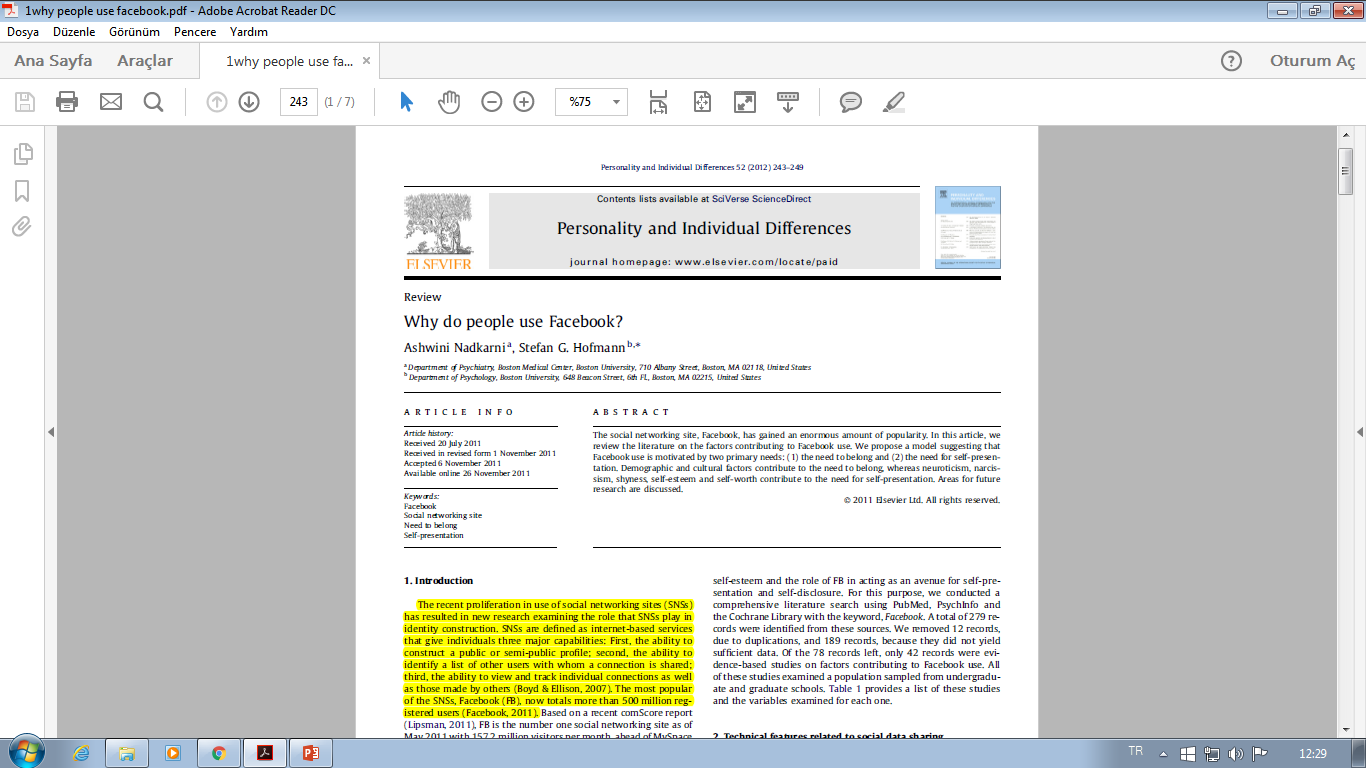 1.
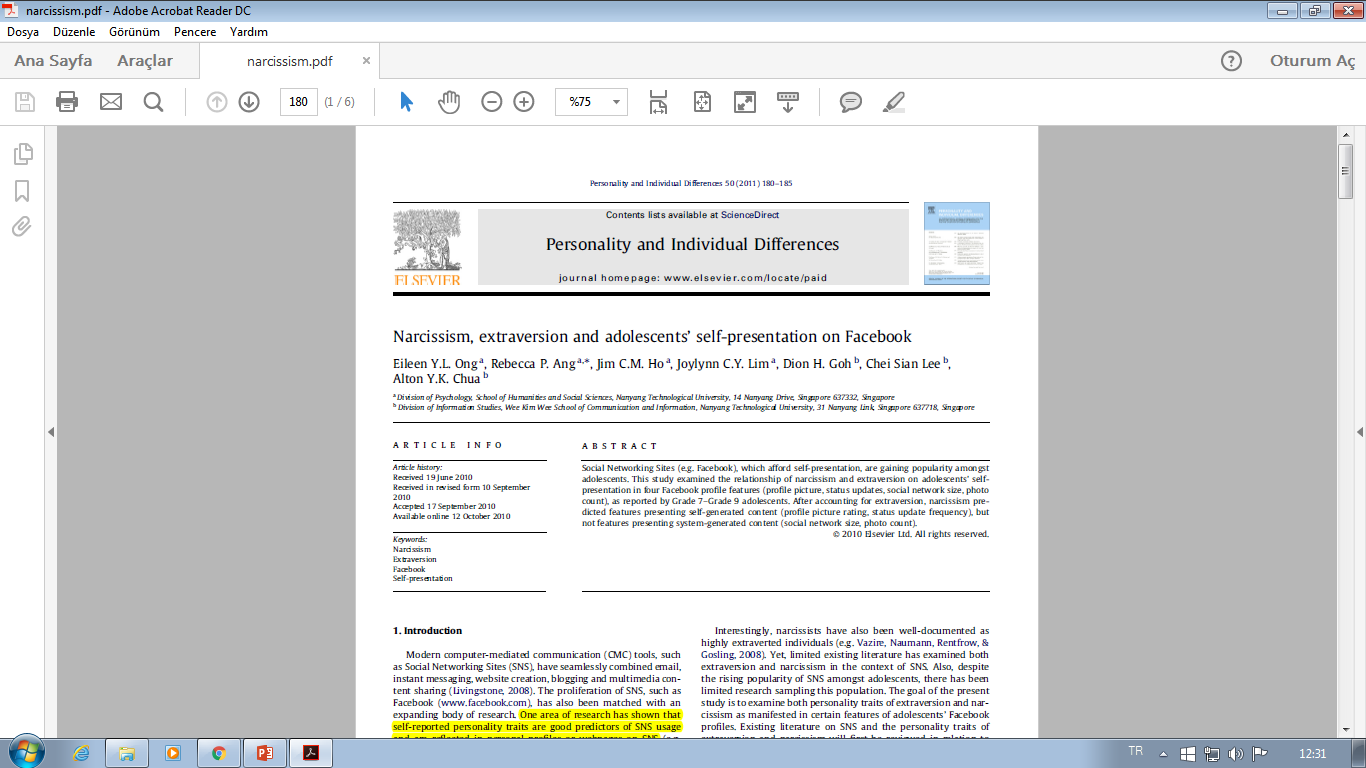 2.
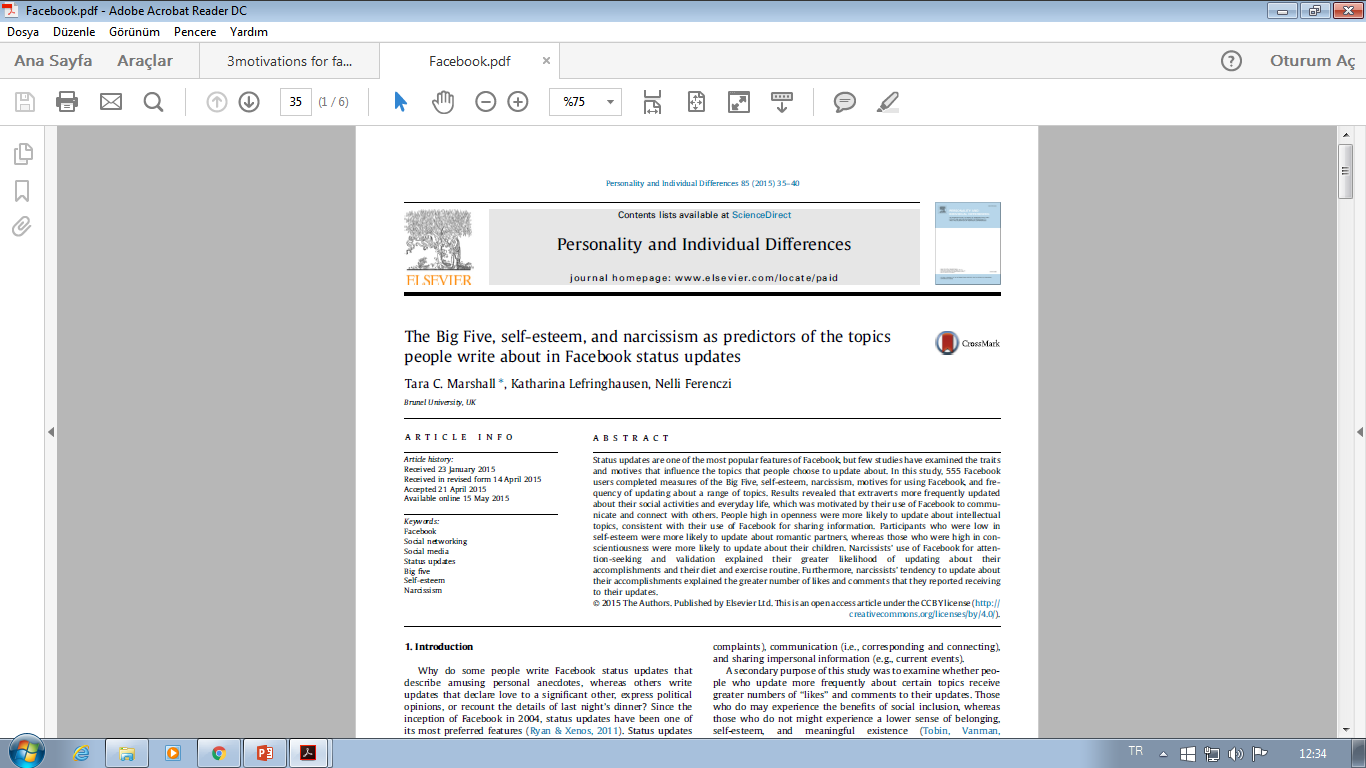 3.
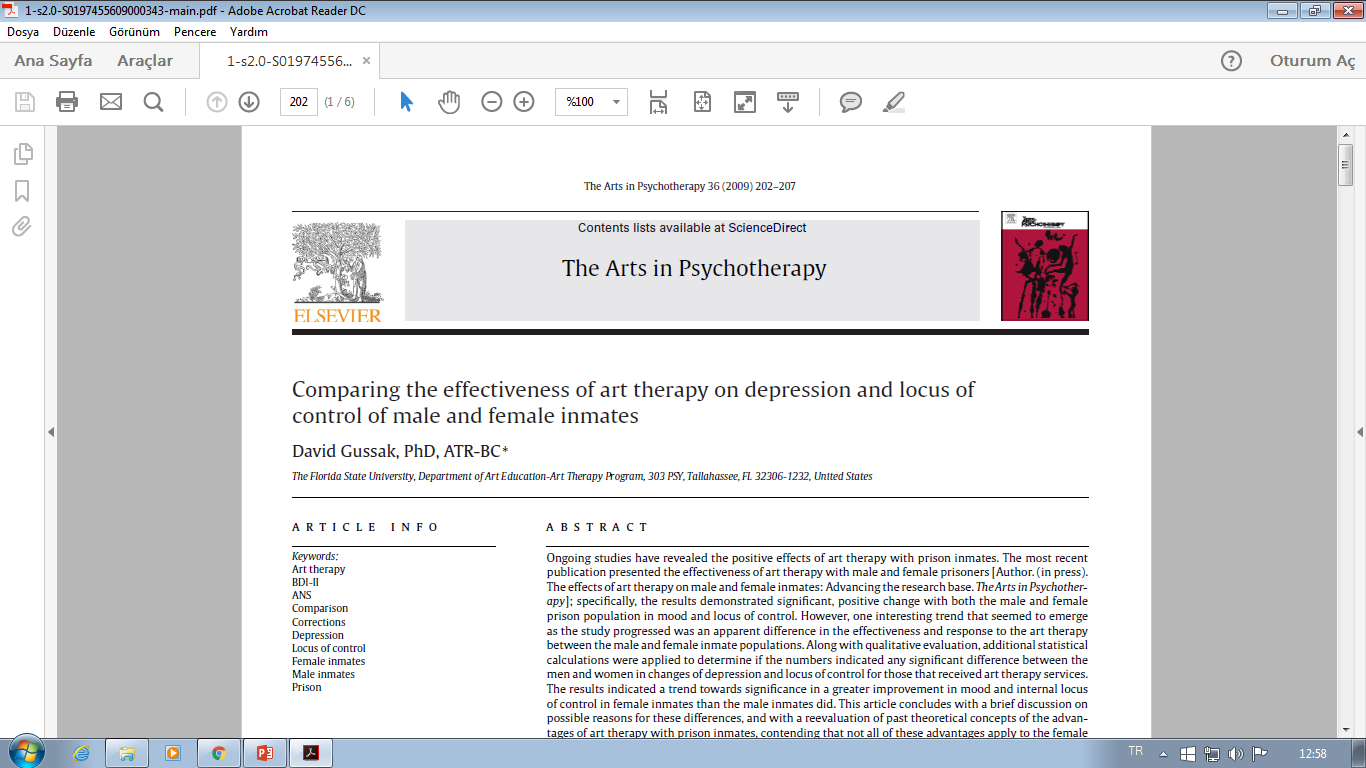 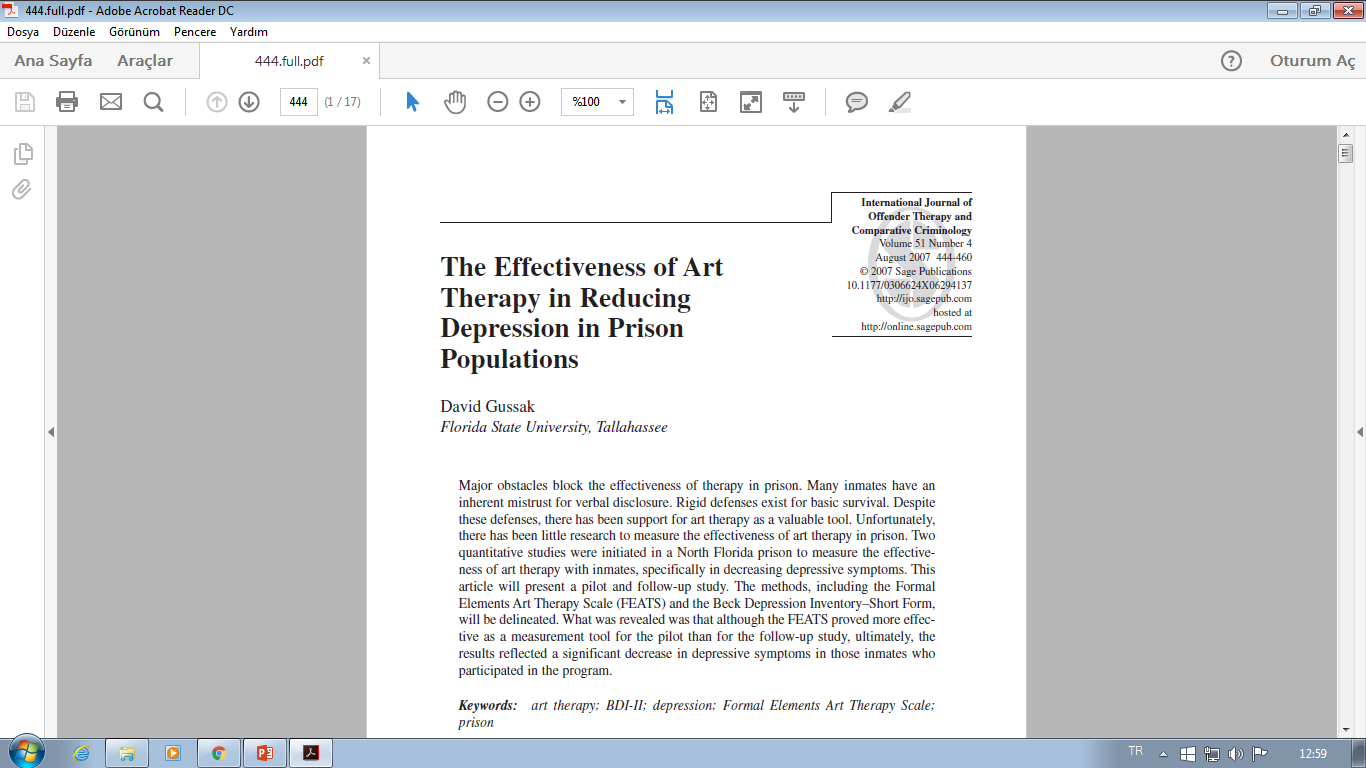 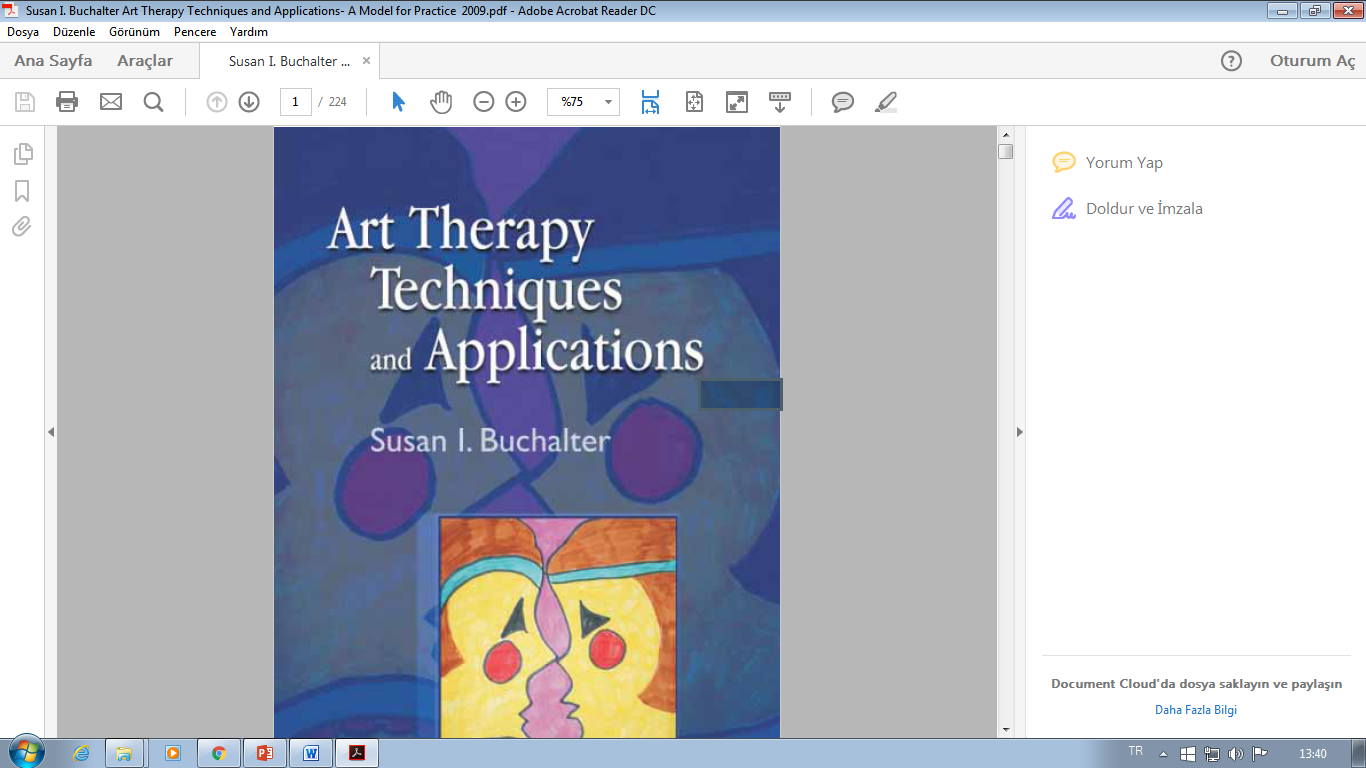 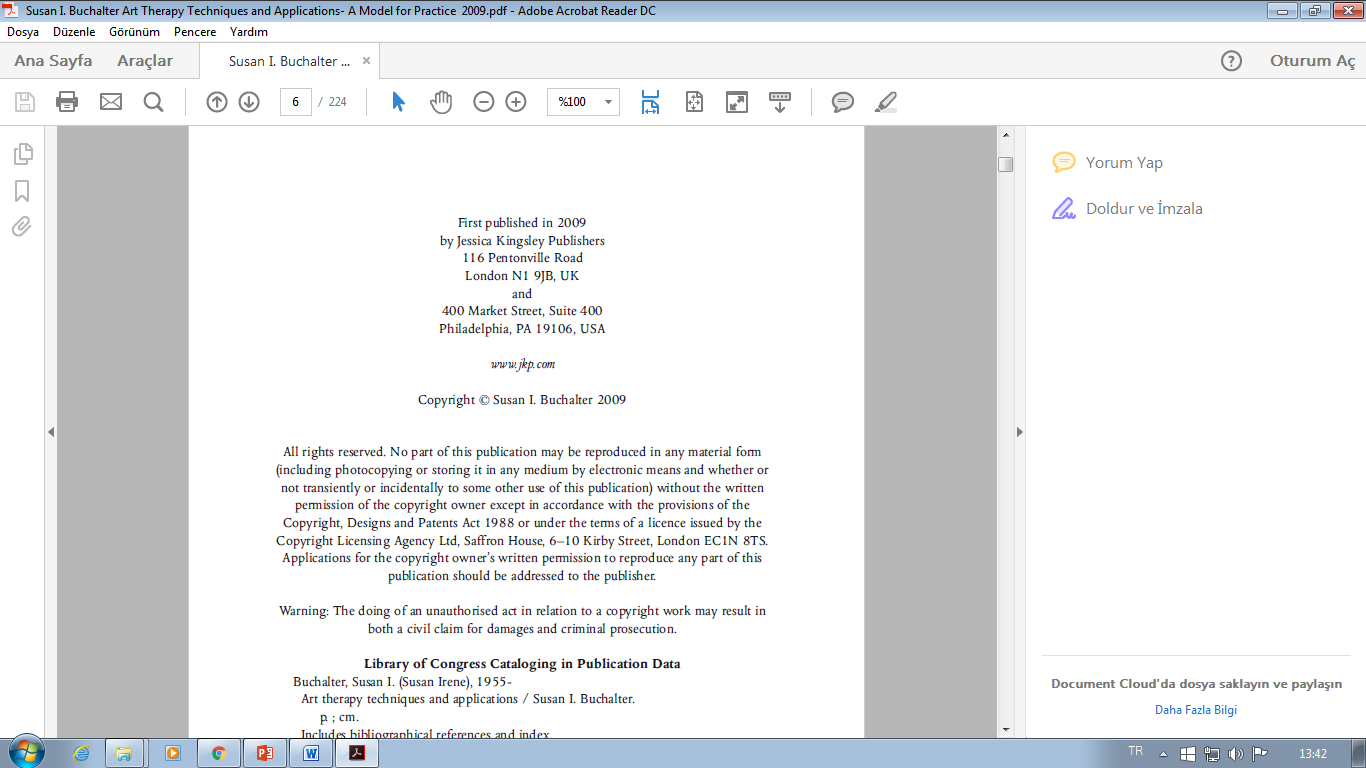